nTIDE Lunch & Learn Webinar Series
Kessler Foundation, AUCD,University of New Hampshire Institute on DisabilitySeason 8, Episode 8Date: August 4, 2023
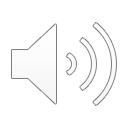 nTIDE Lunch & Learn     Webinar Series audio
Kessler Foundation, AUCD,University of New Hampshire Institute on DisabilitySeason 8, Episode 8Date: August 4, 2023
Up Front Matters
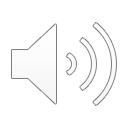 This webinar is being recorded. We will post an archive of along side the Monthly nTIDE broadcast on our webinar, each month, on our website at www.researchondisability.org/nTIDE. This site will also provide copies of the presentations, the speakers’ bios, full transcripts, and other valuable resources.
As an attendee of this webinar, you are a viewer. To ask questions of the speakers, click on the Q & A box on your webinar screen and type your questions into the box. Speakers will review these questions and provide answers during the last section of the webinar. Some questions may be answered directly in the Q & A box.
#nTIDE
3
Up Front Matters Cont’d
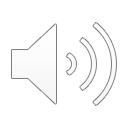 If you have any questions following this recording, please contact us at disability.statistics@unh.edu, or toll free at 866-538-9521 for more information. Thanks for joining us. Enjoy today's webinar!
#nTIDE
4
Welcome
Andrew HoutenvilleUniversity of New Hampshire
#nTIDE
5
Zoom Tips
Tip #2: Closed Captioning
Click on Closed Caption, and then select Show Subtitle for subtitles, or select View Full Transcript for a running transcript of the captions.
Tip #1: Sound
To select your speaker system, click on the up arrow next to Audio Settings, and then select one of the options.
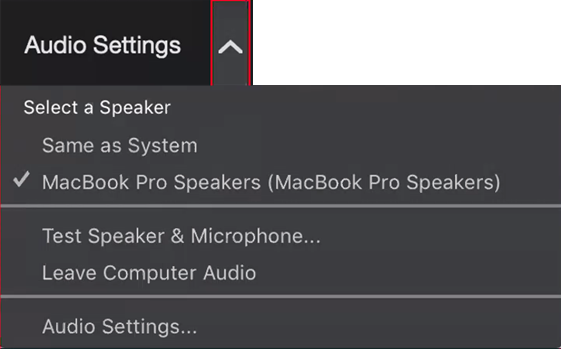 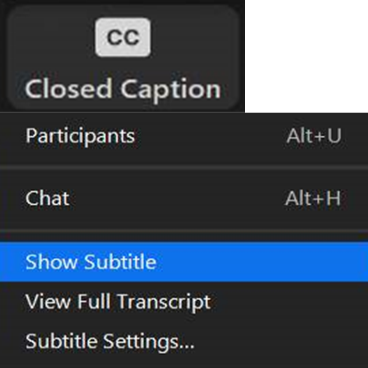 #nTIDE
6
About nTIDE Lunch & Learn
Occurs at noon Eastern-time on the first Friday day of each month, with the release of the nTIDE Report.
A joint effort of the University of New Hampshire, Kessler Foundation, and the Association of University Centers on Disabilities (AUCD).
#nTIDE
7
Today’s Program
Part 1: nTIDE Report … “The Numbers”
John O’Neill, Kessler Foundation
Andrew Houtenville, University of New Hampshire
Part 2: nTIDE News
Denise Rozell, Association of University Centers on Disabilities (AUCD)
Part 3: Guest Speaker
Clare Papay and Rebecca Lazo, Think College, UMass Boston
Part 4: Q&A
#nTIDE
8
Part 1: The nTIDE Report
John O’Neill
Kessler Foundation
#nTIDE
9
The Monthly nTIDE Report
The monthly nTIDE Report is a press release and infographic, looking at the latest employment statistics.
Uses data from the “jobs report” released by the U.S. Bureau of Labor Statistics, on the 1st Friday of each month.
#nTIDE
10
Source of the Data
U.S. BLS, Current Population Survey (CPS).
Source of the “official” unemployment rate.
Civilians, ages 16-64, not living in institutions.
Available September 2008 onward.
Not yet seasonally adjusted.
which is why we compare to the same month last year.
#nTIDE
11
The Numbers
Andrew HoutenvilleUniversity of New Hampshire
#nTIDE
12
Employment-to- Population Ratio
#nTIDE
13
Employment-to- Population Ratio:June
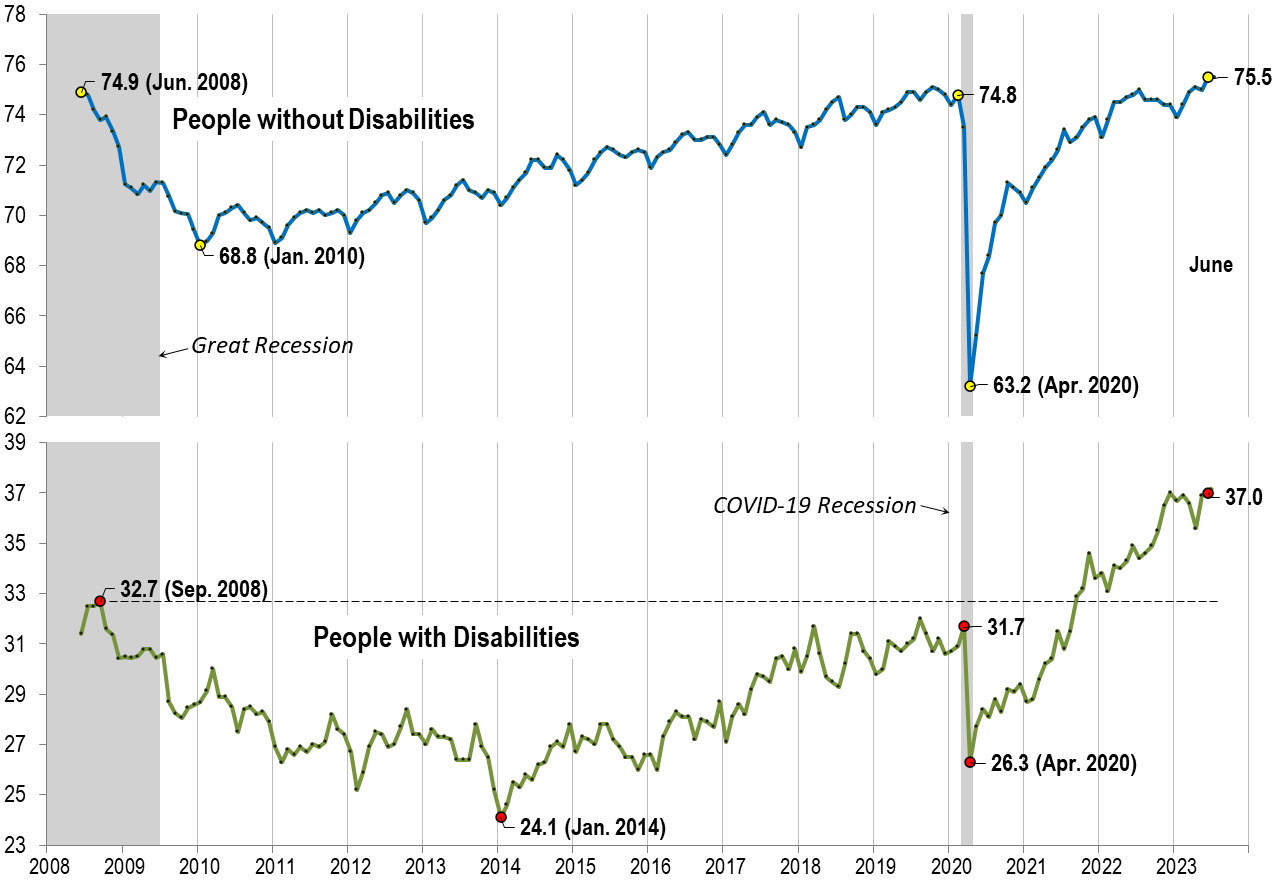 #nTIDE
14
Employment-to- Population Ratio:July
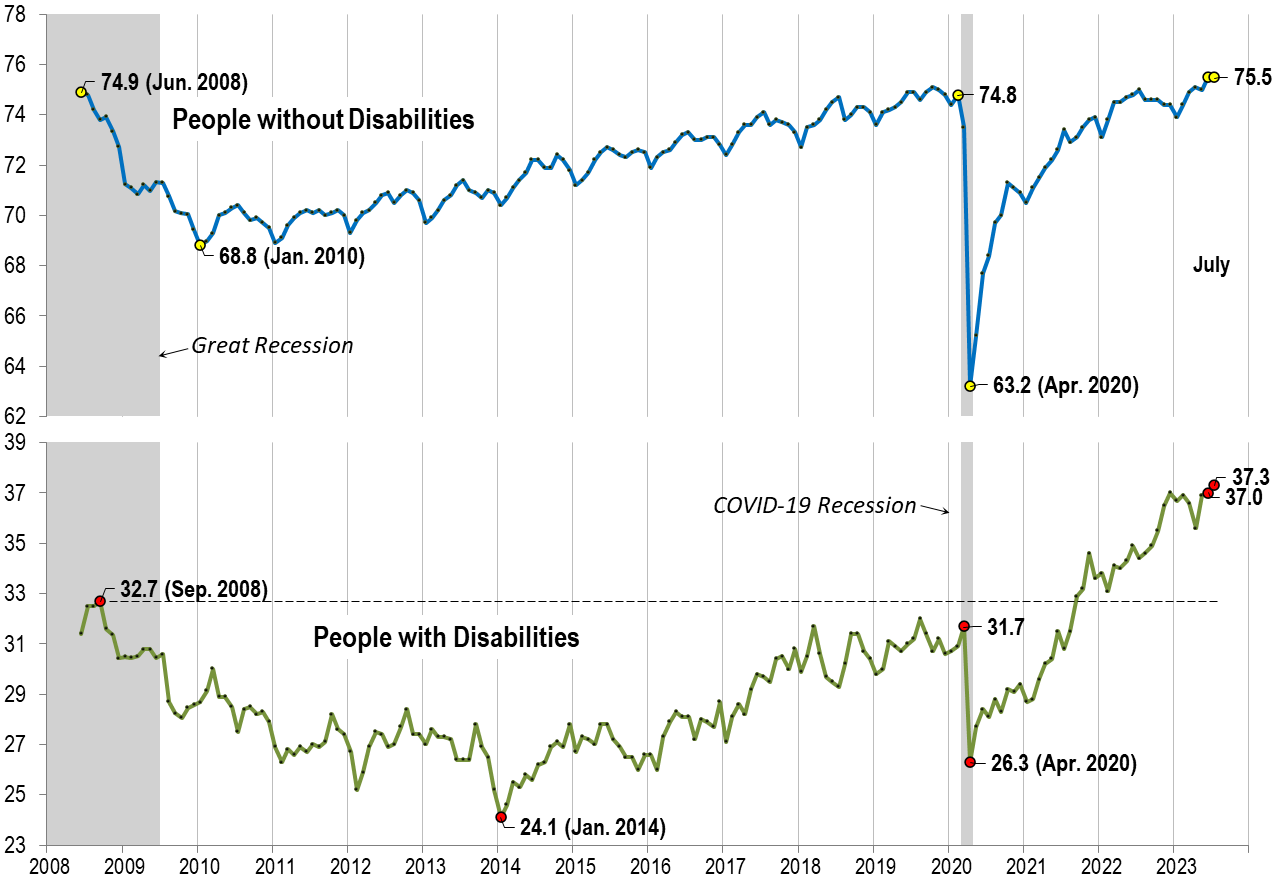 #nTIDE
15
Labor ForceParticipationRate
#nTIDE
16
Labor ForceParticipationRate:June
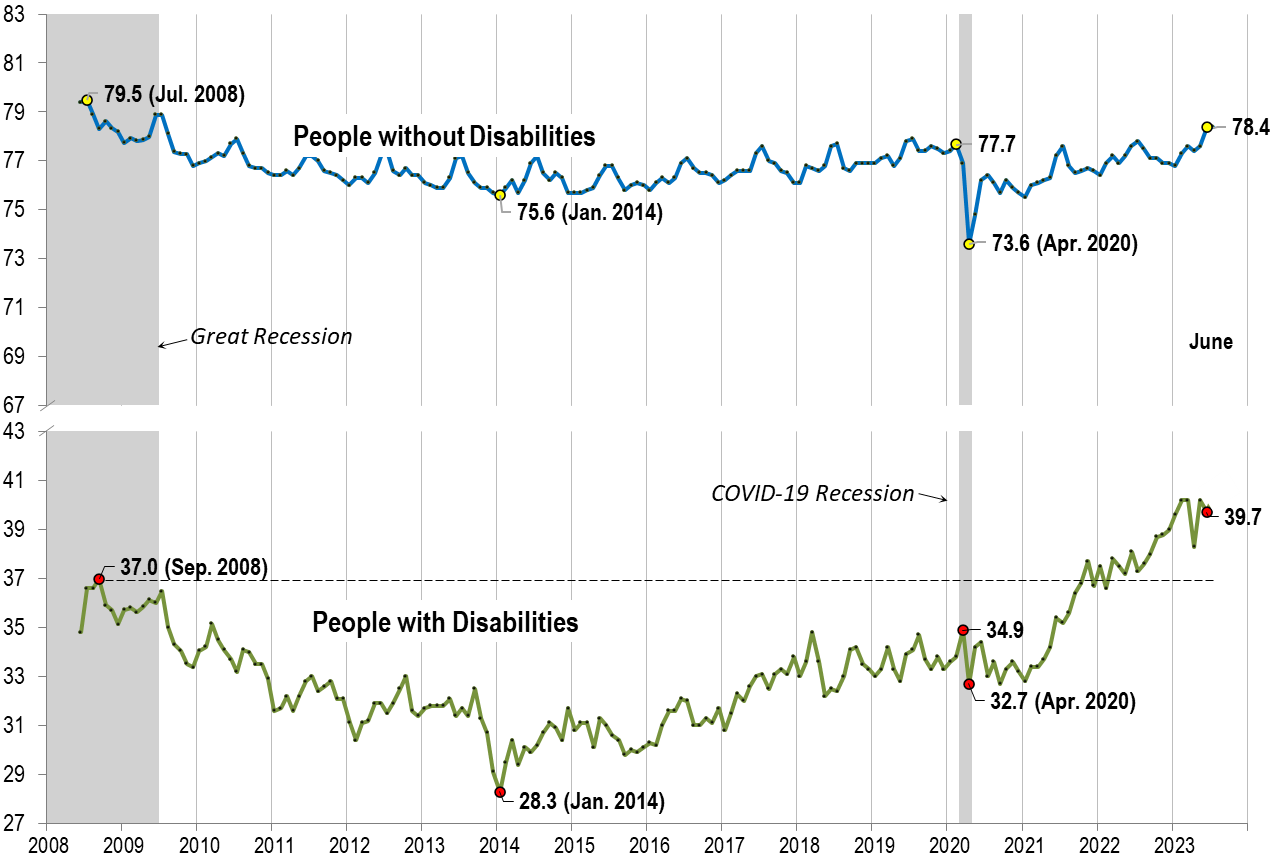 #nTIDE
17
Labor ForceParticipationRate:July
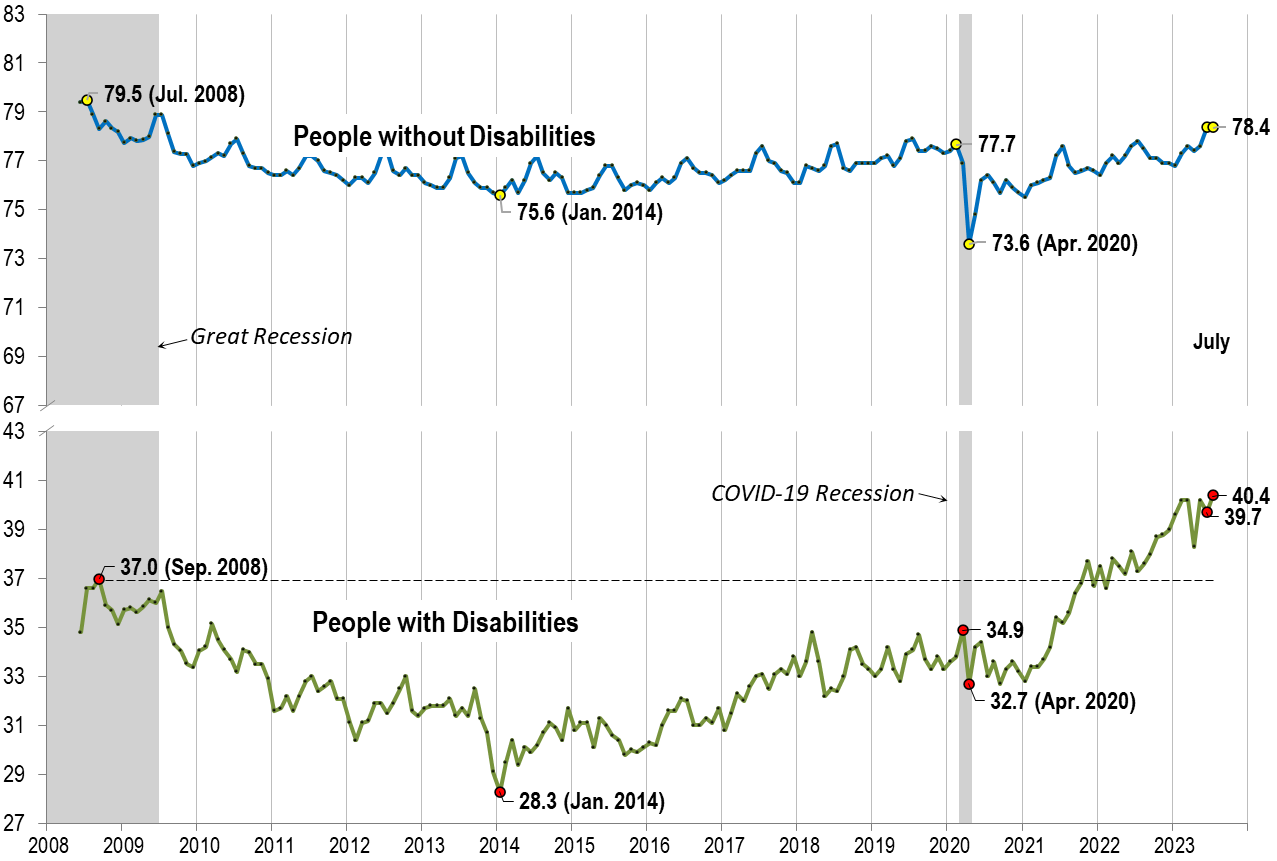 #nTIDE
18
Part 2nTIDE News
Denise Rozell 
Association of University Centers on Disabilities (AUCD)
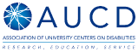 #nTIDE
19
Federal Policy Update
Appropriations:
House – Subcommittee??
“Maintains funding at the FY23 enacted levels for programs for certain vulnerable populations, such as Americans with disabilities...”  – what does that mean??   
Senate – Committee passed all 12 bills 
Level funding - first time in five years that all 12 of the appropriations bills were moved in a bi-partisan manner through the Appropriations Committee before the August recess. 

RECESS!! They are home.
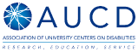 #nTIDE
20
Disability and Diversity at Work
EARN – (Employer Assistance and Resource Network on Disability Inclusion ) – New Web page:
Introduction to the concept of intersectionality in the workplace and tips for supporting employees with disabilities who are multiply marginalized –preferred language, employee benefits and support programs, learn more about diversity, Employee Resource Groups. .
Intersectionality in the Workplace explores disability as an intersection with race, gender, sexual orientation; steps businesses can take to ensure all feel respected and welcomed. Includes Action Steps for Employers.
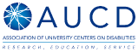 #nTIDE
21
VR and Young Adults with Autism
Mathematica - The Research Support Services for Employment of Young Adults on the Autism Spectrum (REYAAS) project
Series of publications on young adults with autism and employment strategies, VR engagement, outcomes, services, and more. 
Includes a new infographic – one page! 
2017–2019, 86,616 young autistic adults applied for VR services.
VR counselors identified barriers to autistic young adults getting employment; having low household incomes was the most common barrier.
Among autistic young adults who exited VR during 2017–2019, about half had employment, and most of them had competitive integrated employment.
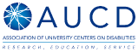 #nTIDE
22
Self Employment – JVR Special Issue pg 1
Hansen, Kathryn, Keeton, Beth, and Jones, Joseph. ‘Understanding the Provision of Self-employment for People with Disabilities in the State Vocational Rehabilitation Services Program: A Policy Review’. 1 Jan. 2023 : 25 – 40. – Harkin Institute. 
Self-employment remains an infrequent outcome for VR participants (less than 2%)– Why? 
Policy changes to increase outcomes: self-employment assessments, market analysis or business planning requirements, and self-employment funding and financing guidelines.
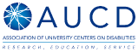 #nTIDE
23
Self Employment – JVR Special Issue pg 2
Revell, William Grant et al. ‘A Summary of the Self-employment Outcomes in the State Vocational Rehabilitation Services Program: Program Years 2018, 2019, and 2020’. 1 Jan. 2023 : 41 – 53.
 “Self-employment outcomes are predominantly achieved in the VR system by a homogenous population of older (age 50+) participants whose race is white and gender is male.”
Taylor, Joshua P., Inge, Katherine J., and Malouf, Emily. ‘Facilitating Self-employment as a Competitive Integrated Employment Outcome: Results of a Focus Group Study with Vocational Rehabilitation Professionals’. 1 Jan. 2023 : 55 – 67.
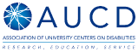 #nTIDE
24
DETAC Podcasts: Self-Employment
Disability Employment TA Center Podcasts: https://aoddisabilityemploymenttacenter.com/community-of-practice/#podcasts
New: Sue Babin of The Rhode Island DD Council on establishing a self-employment program for people I/DD in your state: 
Nuts and bolts of establishing a program, funding sources, critical partners 
Success stories of people with I/DD that have participated in the program who now successfully operate their own business. In two parts -- Part 1 here and  Part 2 here.
Learn more about the RIDDCs self-employment program
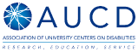 #nTIDE
25
Self Identification in Employment
From Compliance to Culture: Reimagining the Role of Self Identification in the Era of Disability Inclusion  Reid Jewett Smith and Michael Lopez; DisabilityIN
What if companies see disability differently? What if employers see disability as a benefit that attracts employees and investors?
What does that mean for disability disclosure? What if we positively promote collection, promotion, and use of voluntary self identification of disability data.
What if systems that support self identification are seen as the key to disability inclusion strategy and argues that by disclosing disability data, both companies and individuals can benefit from a new era of inclusive corporate culture.
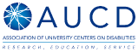 #nTIDE
26
Revised Federal Voluntary Self-Identification Disability Form
The Office of Federal Contract Compliance Programs (OFCCP) has revised the Voluntary Self-Identification of Disability Form (CC-305) 
Update the preferred language for disabilities
Includes additional examples of disabilities. 
Section 503 information page  and list of frequently asked questions.
OFCCP Help Desk at 1-800-397-6251 or online.
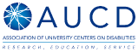 #nTIDE
27
National Online Dialogue on Transition
The U.S. Department of Labor (DOL) and federal agency partners sponsoring national online dialogue -- "Our Future Matters: Informing the Federal Interagency Strategy“

How to enhance services for youth/young adults with disabilities for smooth transition to adulthood re education, employment, health and human Services, Social Security.
Visit the dialogue (https://ourfuturematters.ideascale.com/)  now through August 14. Logon, register, submit your ideas, or comment and vote on ideas submitted by others. 
Log on 24 hours a day, as many times as they like. 
The dialogue platform functions like a virtual space with dedicated “chat rooms” to share ideas about specific topics.
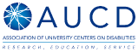 #nTIDE
28
Social Security: The Future of Mortality, Disability and Work: Helping to Inform the Social Security Trust Fund Projections
August 25,  9:30 am – 4:00 pm (Eastern)
Panel of experts to discuss perspectives on the future of mortality, disability and work to inform assumptions used in projecting the finances of SS trust fund – SSDI
9:45 am      Mortality
11:30 am    Disability
2:00 pm      Work
Register: https://zoom.us/webinar/register/WN_FvrcYJYeS3GWfrlESR6B5w#/registration
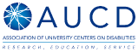 #nTIDE
29
Part 3: nTIDE Guest Speaker
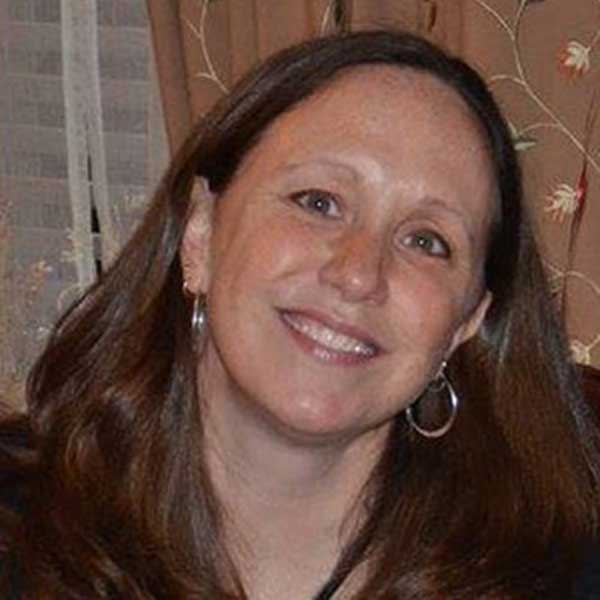 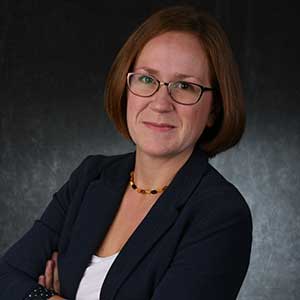 Clare Papay                         Rebecca Lazo
   Think College, UMass Boston                    Think College, UMass Boston
#nTIDE
30
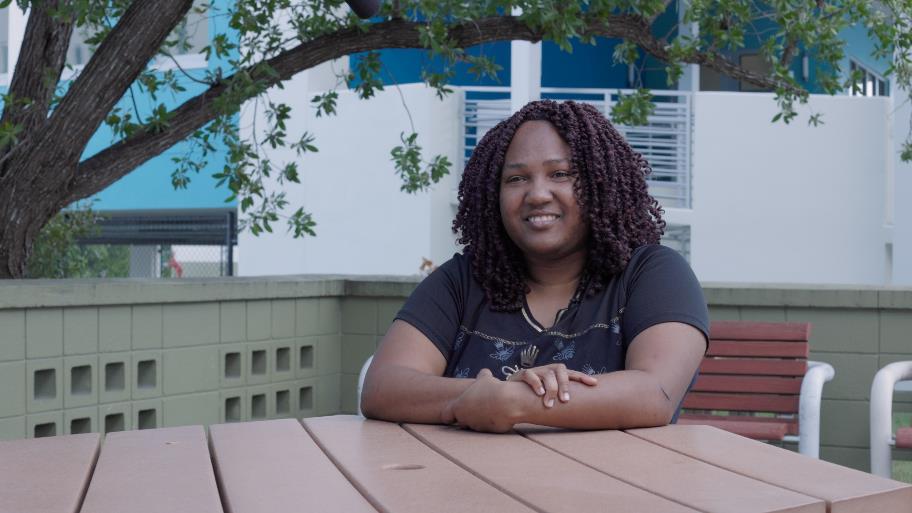 Think Higher. Think College.
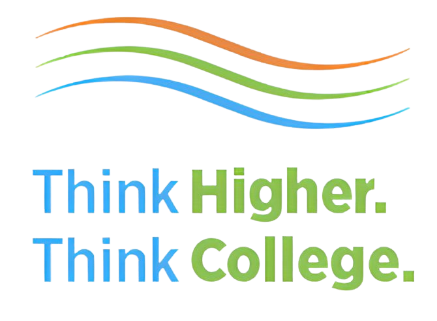 Rebecca Lazo and Clare Papay
Institute for Community Inclusion, UMass Boston
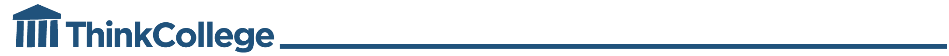 At Think College, we help
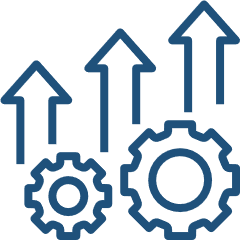 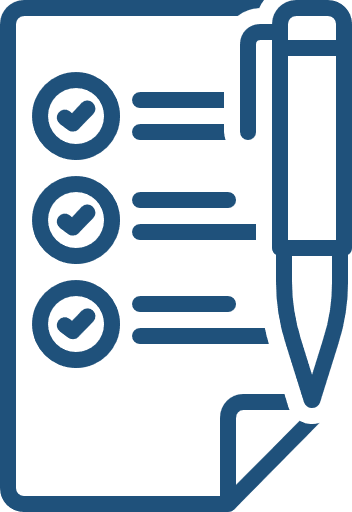 Develop college options for students with intellectual disability
Improve existing college programs
Assist students and families to prepare for college
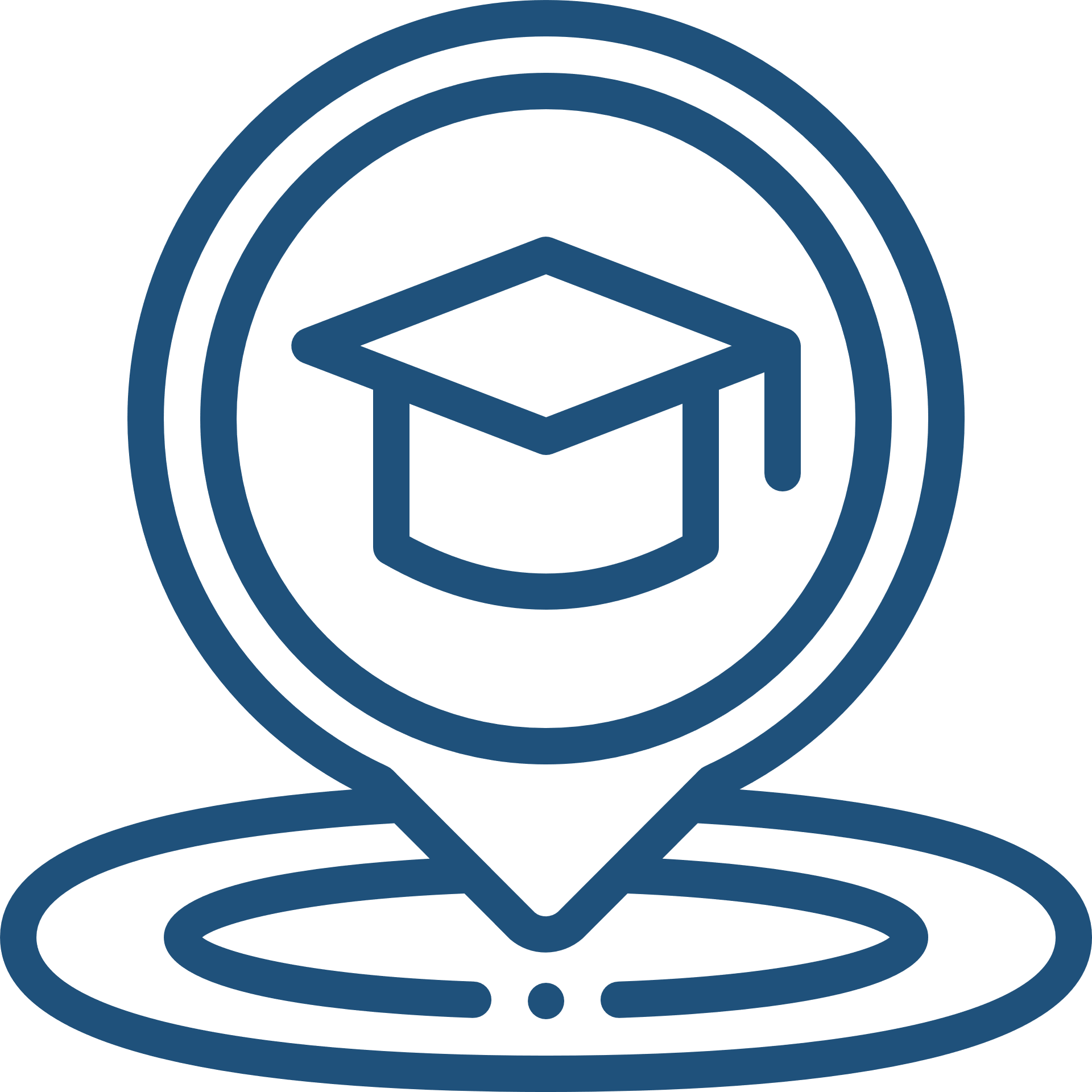 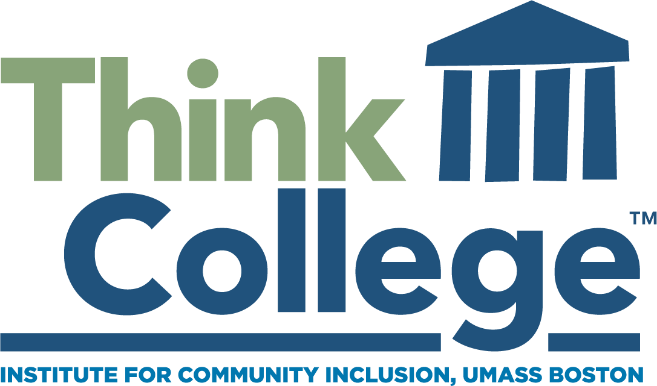 Students with ID attending college 2%
This year…
There are more than 420,000 school age students with intellectual disability in the United States1
Fewer than 2% are likely to attend college after high school
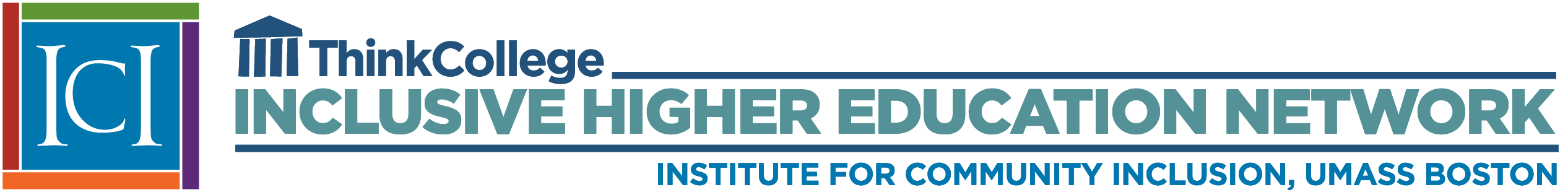 1. National Core Indicators, 2022
Students with ID who do not attend college 98%
For the 98% of adults with intellectual disability who don’t go to college - the current reality
Only 15% have paid employment in the community2
42% attend a day program or sheltered workshop2 
44% report they often or sometimes feel lonely2
29.3% live below the poverty line3
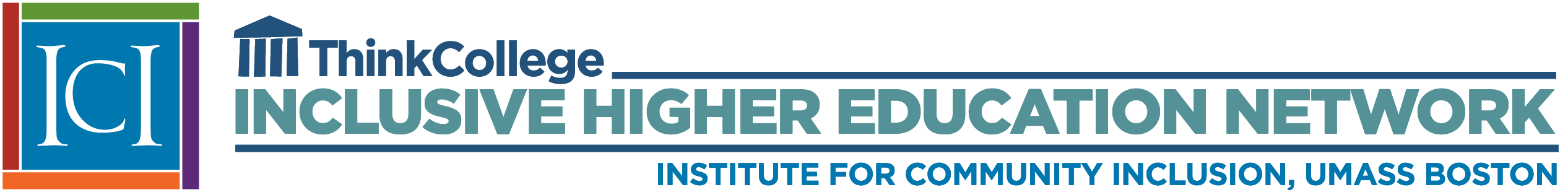 2. National Core Indicators, 2022
3. Winsor et al., 2022
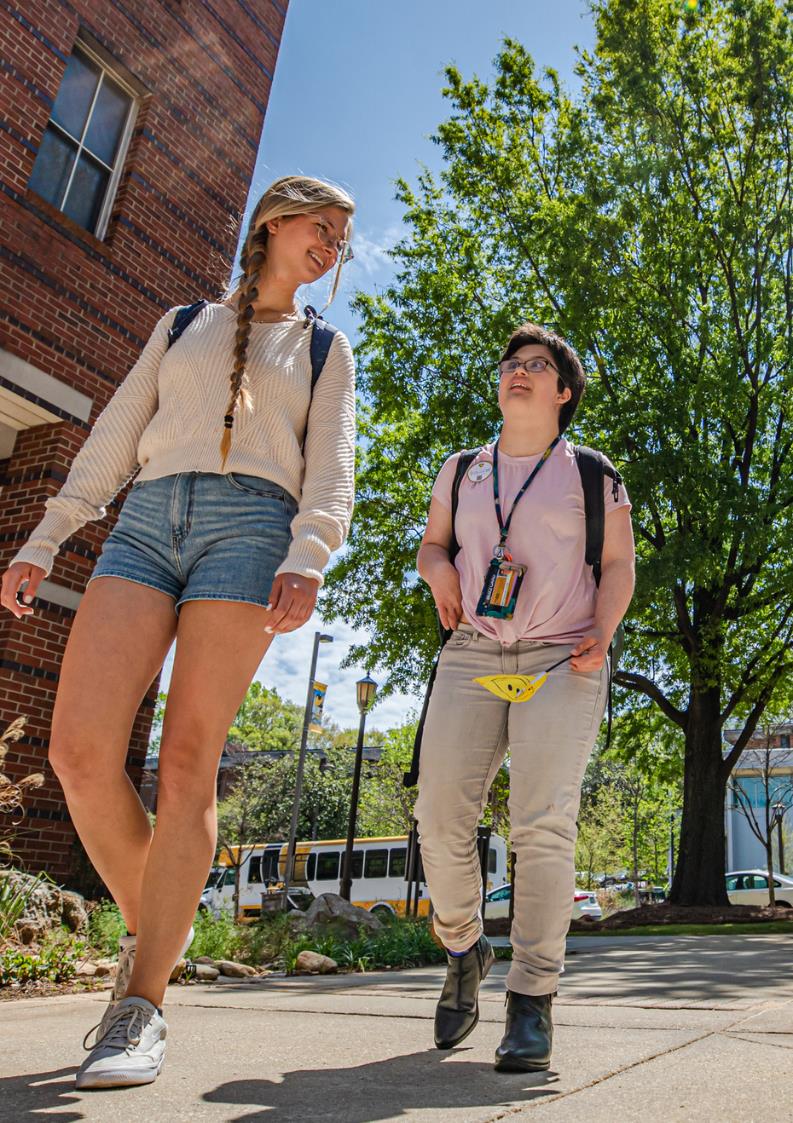 For the 2% who attend postsecondary education, the outcomes are promising…
59% find competitive, integrated employment 1 year after exit4 
51% earned higher wages than those who did not access postsecondary education5 
87% of students were enrolled in a credential program4*
100% of programs provided peer mentor support to students4*
…but options are limited.
4. Grigal et al., 2022, 5. Smith et al., 2018
*based on TPSID model demonstration sites, not representative of all programs in US.
Why is it so difficult for students 
with intellectual disability to go to college?
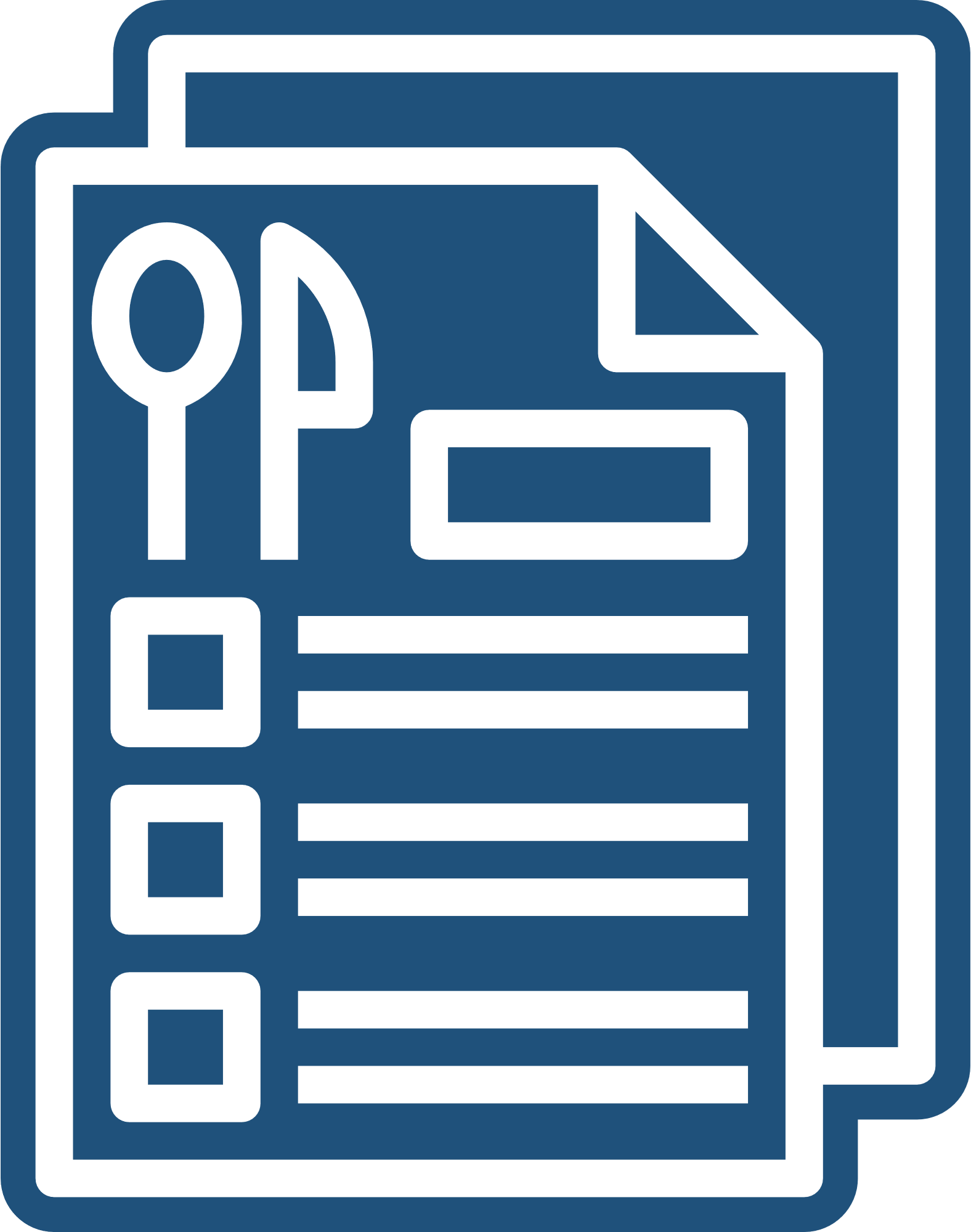 Lack of Preparation
College preparation for students with intellectual disability is minimal or absent in most middle and high schools
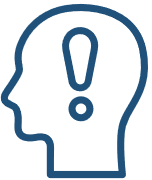 Minimal Awareness
Students and families are unaware of the opportunities
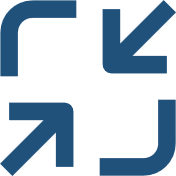 Few Options
Just 7% of the 4,360 colleges/universities nationally include students with intellectual disability
[Speaker Notes: TC Team Member]
Think Higher. Think College.
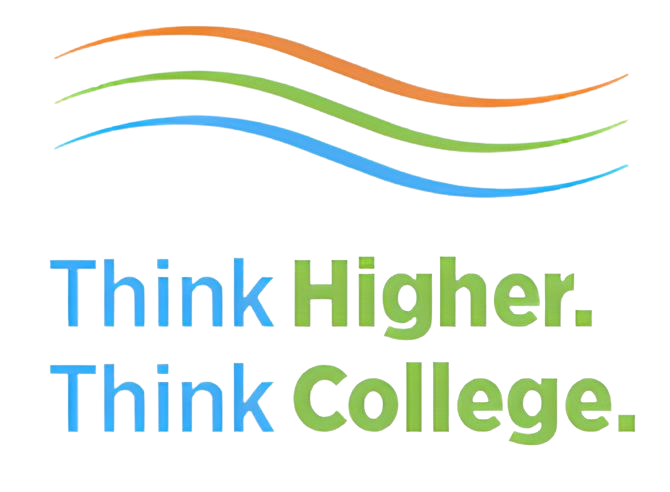 Watch & share campaign video, find new resources, view recordings & learn more at www.thinkhighered.net
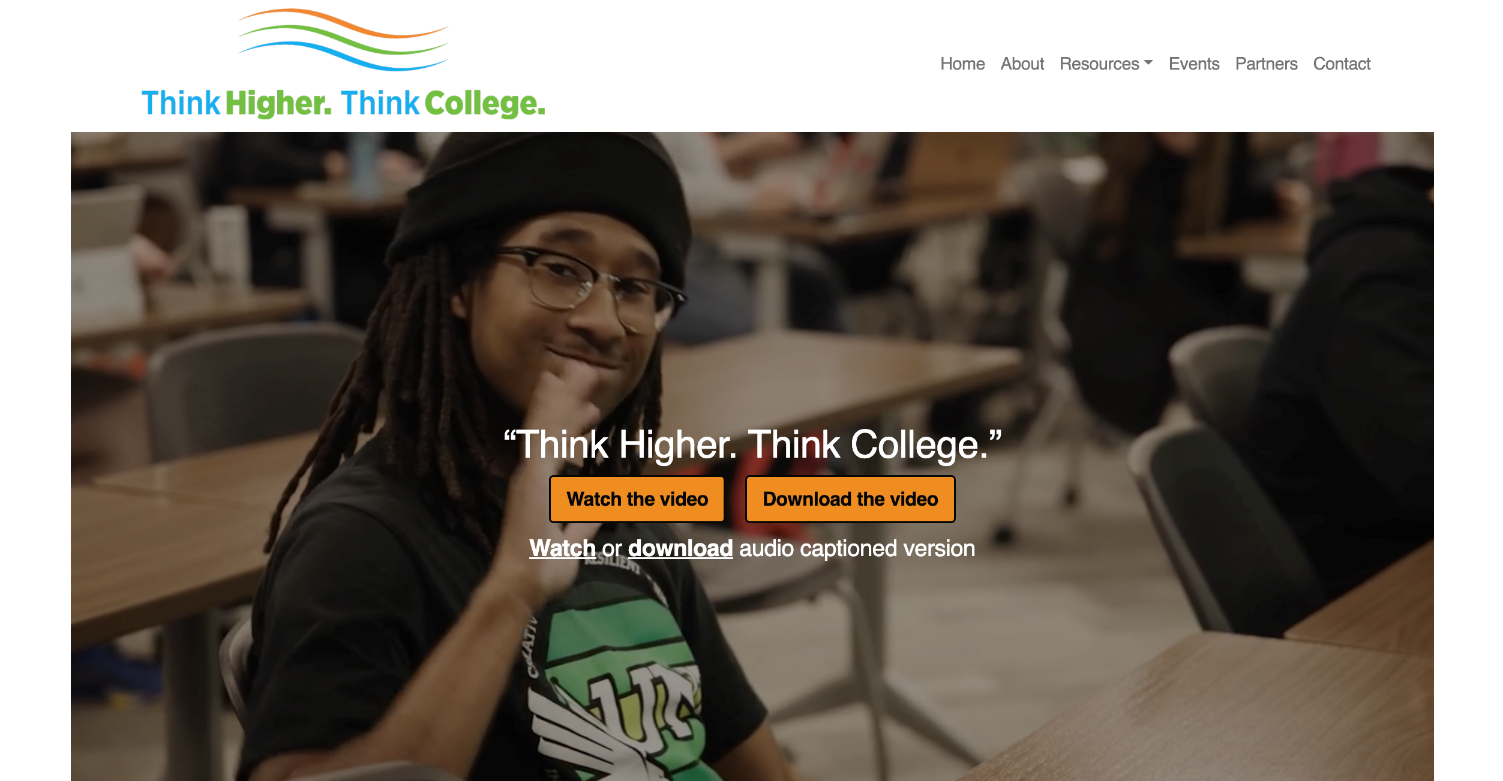 [Speaker Notes: Recordings, resources, campaign video and more are available on our campaign website (www.thinkhighered.net).]
Tools to Use to Spread the Word: “Think Higher. Think College.”
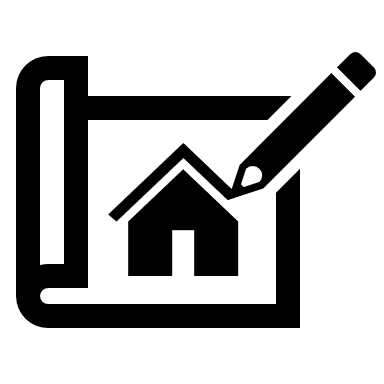 Campaign videos, images, and other resources are accessible to anyone and ready to share!
Dissemination Toolkit with suggestions for use
Comprehensive, easy-to-use Resource Guide with talking points, tips, research, and tools 
Link to Spanish resources for families
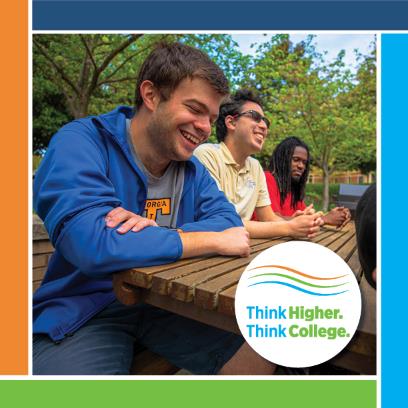 Campaign website: thinkhighered.net
This campaign informs and encourages people to consider college as an option for students with intellectual disability. 
For our target audiences, we created guides to making this happen:
Students & families
Educators, transition specialists & vocational rehab professionals
Higher education faculty & staff
[Speaker Notes: We hope you will connect and share with the “Think Higher. Think College.” campaign. Please help us spread the word!
Share the “Think Higher. Think College” message on social media. Tag Think College and use these hashtags: #THTC, #ThinkHigher, #ThinkCollege.
You can find our social media and dissemination kit on the ”Think Higher. Think College.” website (www.thinkhighered.net).]
Interested in more data?
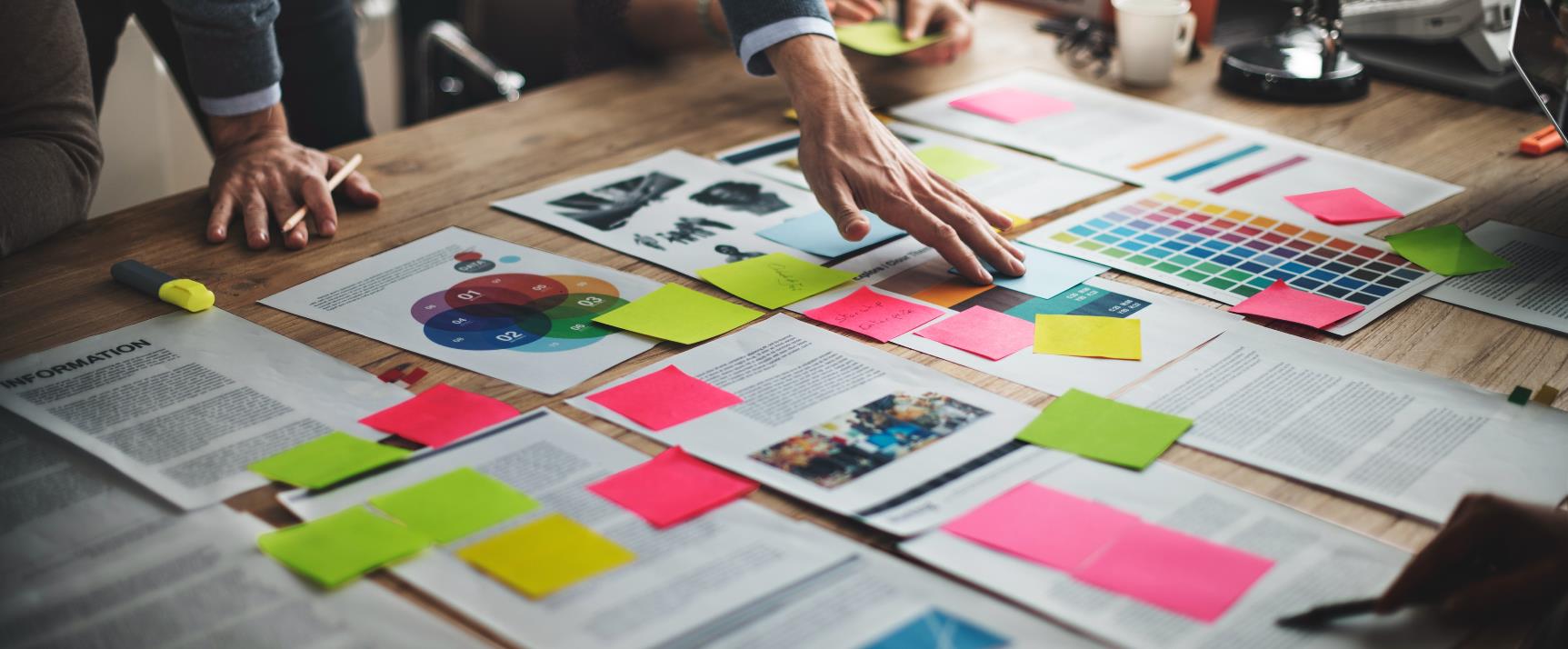 Data the National Coordinating Center collects from TPSIDs
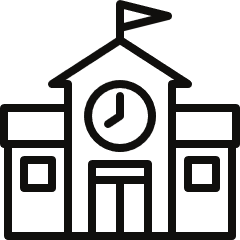 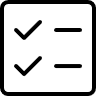 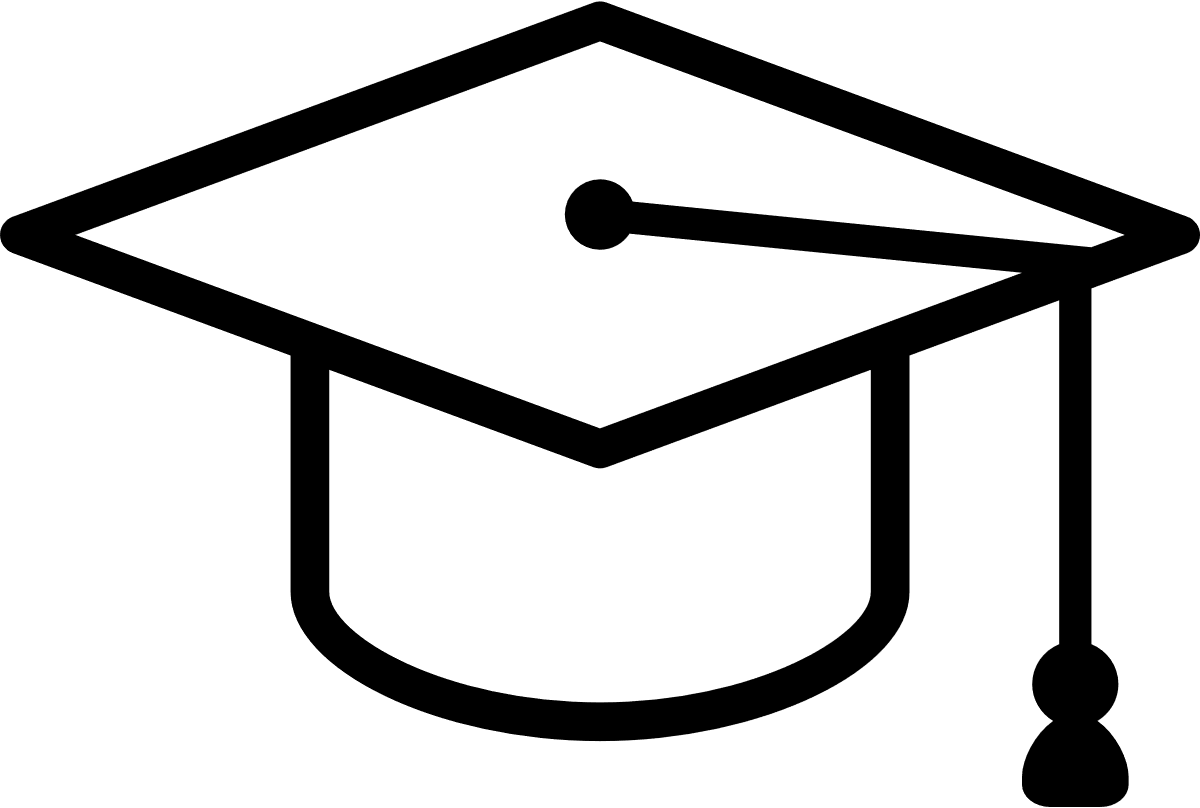 Program data
Student data
Follow-up data
Once per year from each graduate
For example:
Employment 
Further education
Living situation
For example:
Core data (collected once)
Annual data (course enrollments, jobs, etc)
Status at exit
For example:
Operation
Partners
Charges
Staff
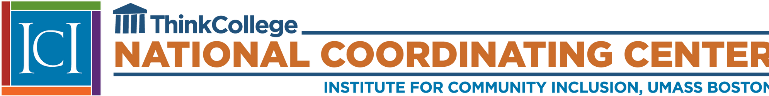 [Speaker Notes: Transition Postsecondary Education Programs for Students with Intellectual Disabilities
Grant funded model demonstration projects aimed at developing and expanding inclusive higher education options for people with intellectual disability. 
Funded by the Office of Postsecondary Education US DOE in 2010
Receives technical assistance and evaluation from the TC NCC
3 funding cycles since 2010]
12 Years of TPSIDs (2010 – 2022)
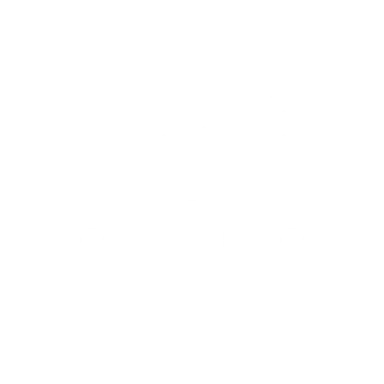 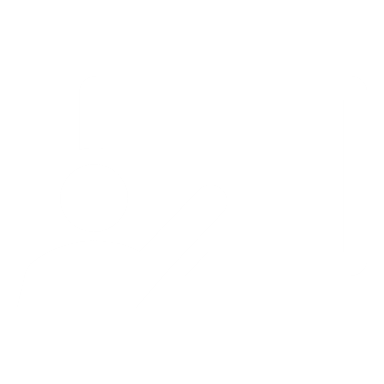 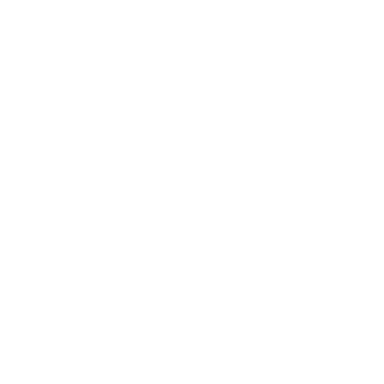 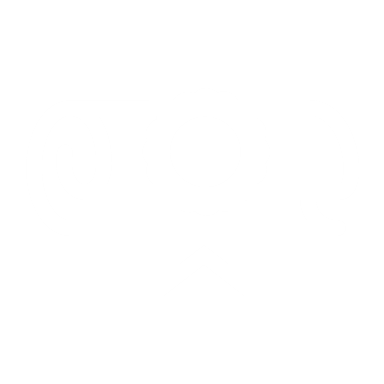 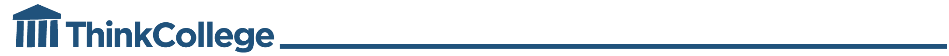 [Speaker Notes: Paid Jobs (paid employment only, not WBL): 3,675 (I used 8/1/22 as the start date cut off, but this could potentially include jobs inputted as part of 22-23 data collection. 
https://franksmith2.quickbase.com/db/bf5rr57hy?a=q&qid=257

Course Enrollments: 59,727
https://franksmith2.quickbase.com/db/bf62xex4j?a=q&qid=189

Inclusive Course Enrollments: 26,597

Completion + Credential, this report didn’t cut it: https://franksmith2.quickbase.com/db/bf5rvsg65?a=q&qid=449
Took 1962 + 58 (20-21 AR) + 114 (21-22) for 2,134]
Employment after Graduation Statistics
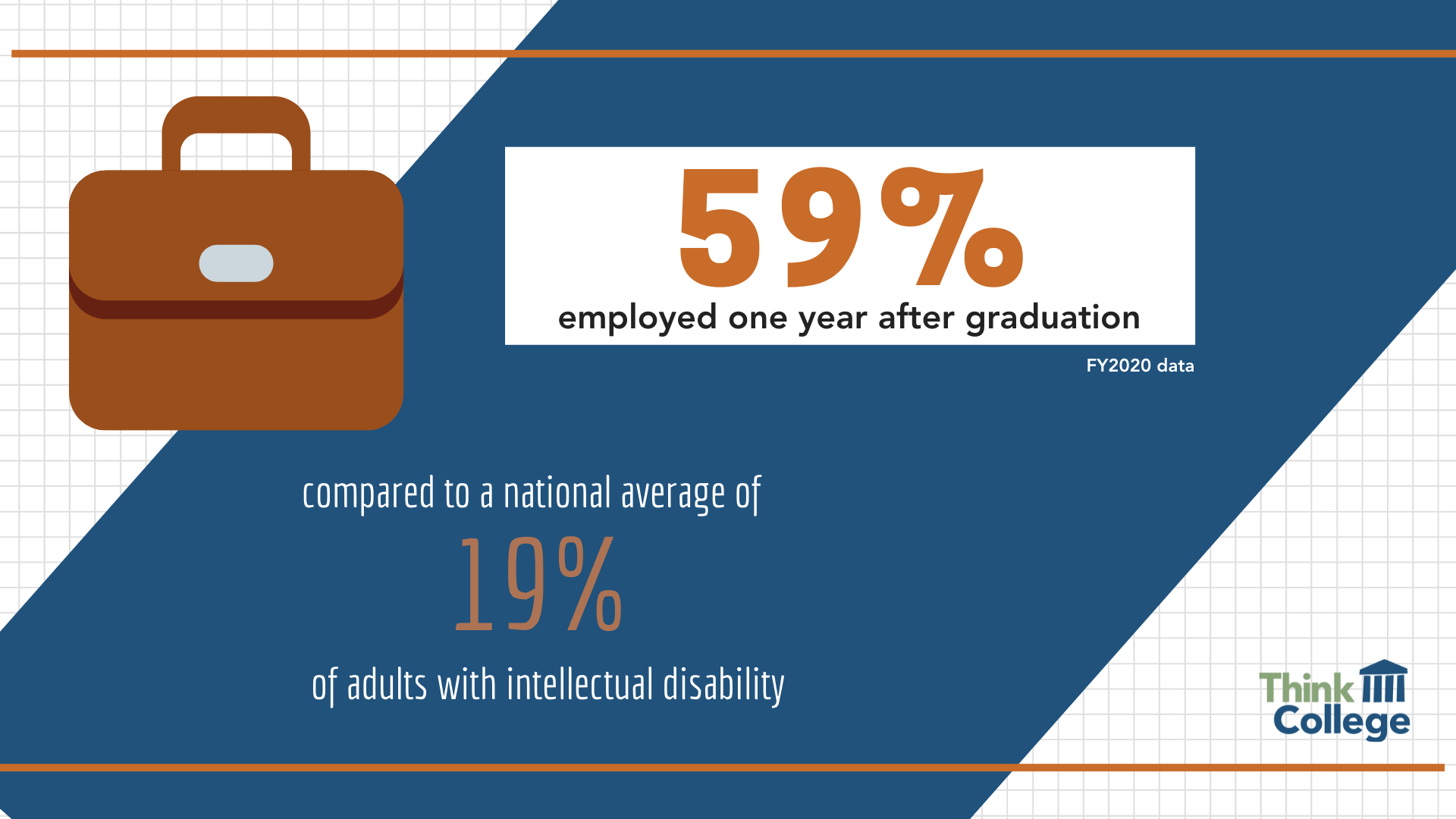 See more data
Annual Reports
Fast Facts
Data Reports
Journal articles

https://thinkcollege.net/researchproducts
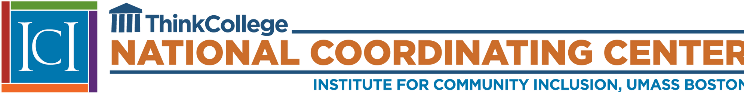 Learn More and Contact info
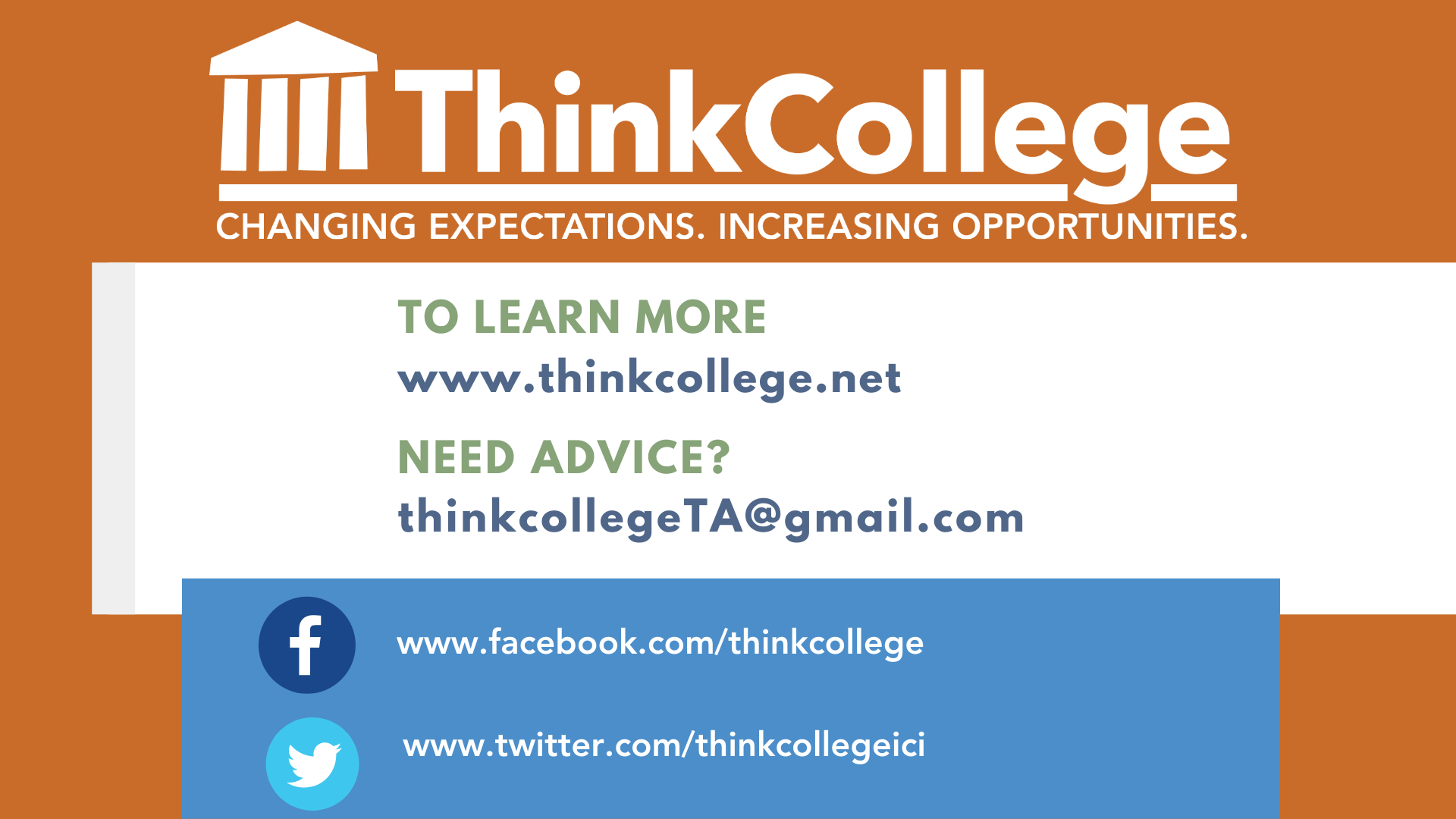 [Speaker Notes: Meg
Thanks!  Please stay in touch – through our website, mailing list, social media – in addition to a 

FB page, we have two FB groups we support as well – one for families and one for college program staff.  Find out how to join on our website, or email me!]
Questions and Answers
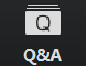 Use Q&A button on Zoom 


Slides will be archived at: https://researchondisability.org/home/ntide.

Take our feedback survey at …
www.researchondisability.org/ntide/ntide-survey
#nTIDE
47
Thank You!
Information about the nTIDE partners may be found at
Kessler Foundation (www.kesslerfoundation.org)
UNH/Institute on Disability (www.ResearchOnDisability.org)
AUCD (www.AUCD.org)	
Contact us at
Email: Disability.Statistics@unh.edu 
Call: 866-538-9521 (toll free)
Twitter at #nTIDELearn
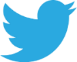 #nTIDE
48
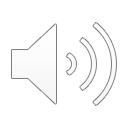 Bye!
#nTIDE
49